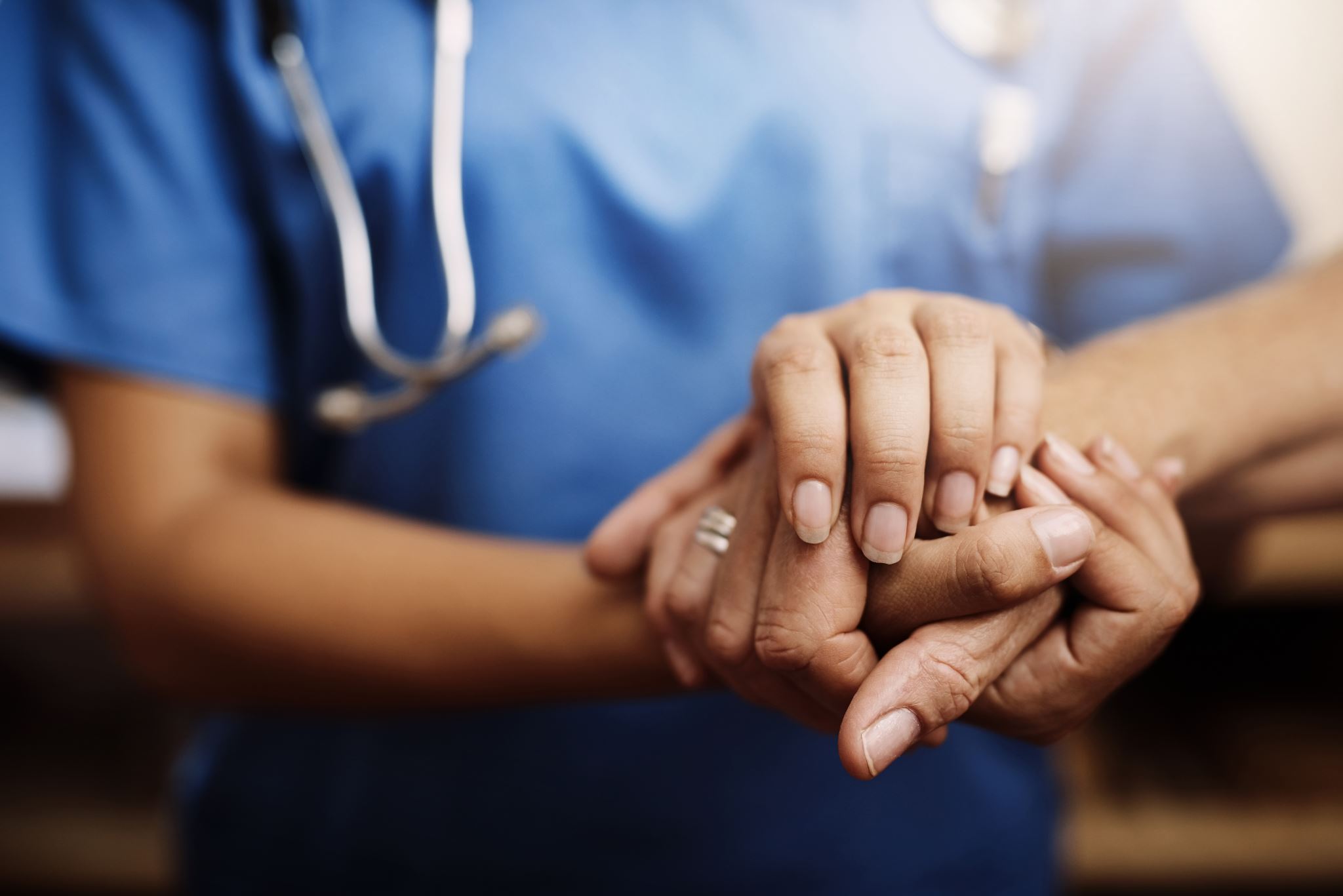 Medical Ethics and Health Disparities
Kwanza Devlin, MD
FMFH FMRP
March 2022
By the end of this session, participants will: 

Have greater awareness of medical ethics failures and their impact on health disparities
Have participated in narrative medicine exercise
Objectives
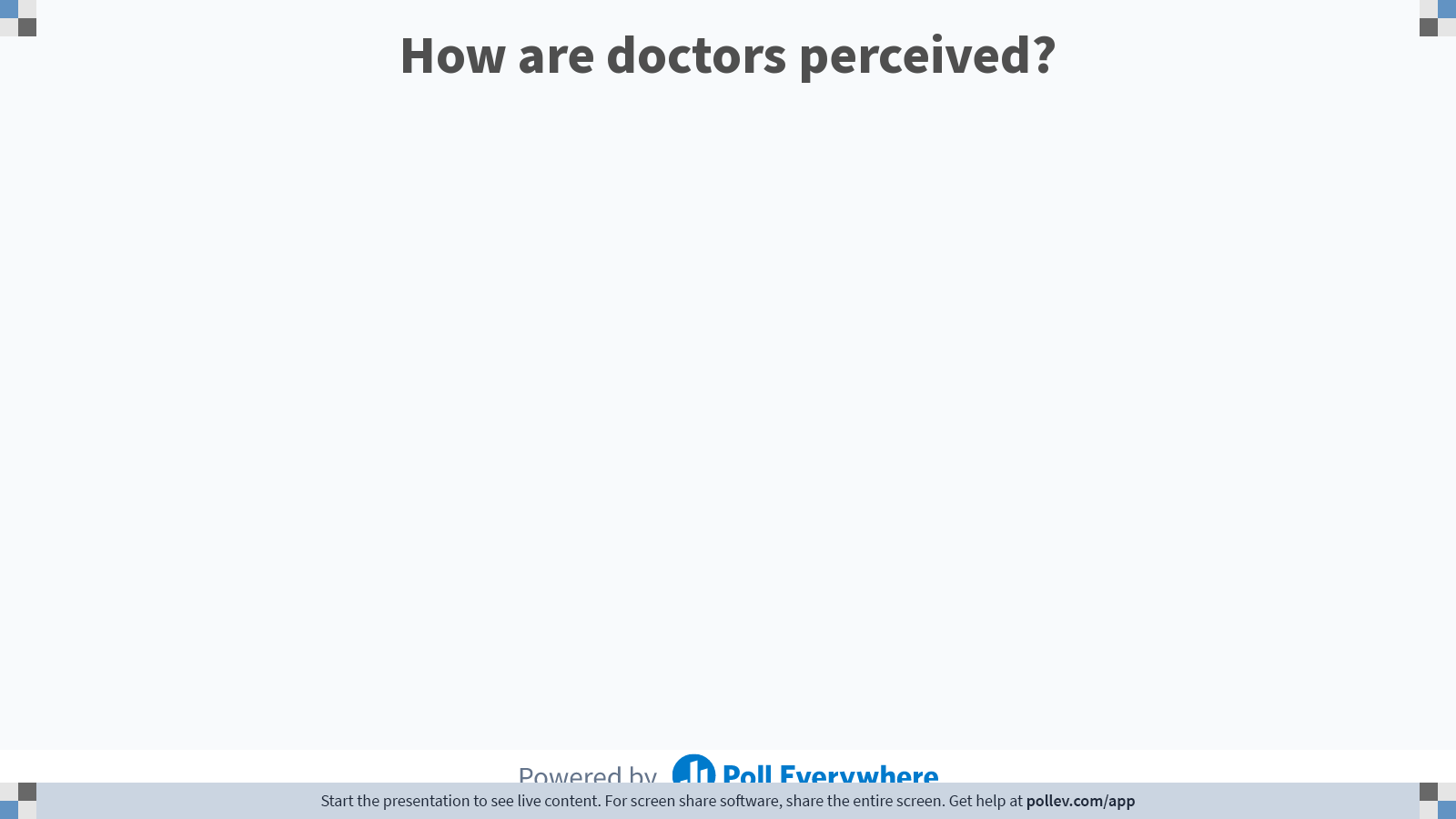 [Speaker Notes: Poll Title: Do not modify the notes in this section to avoid tampering with the Poll Everywhere activity.
More info at polleverywhere.com/support

How are doctors perceived?
https://www.polleverywhere.com/free_text_polls/e7KsKABS5j79Ph36C2C6W]
Medicine is Story-sharing
Hear – interpret – try to intervene
Beyond the words
How does this relate to their beliefs of health and self?
How do our biases impact what we hear?
Same for patient as we try to intervene in their story
How do our beliefs and values impact what we say/how we say it?
How do our patients’ biases impact what they hear?
Introduction to Narrative Medicine
Fernald School
1848: Experimental School for Teaching &Training Idiotic Children
1940s/1950s – US Atomic Energy Commission, Harvard, MIT, Quaker Oats
Invites for “smarter kids” to “science club”
Given radioactive calcium and iron in cereal and milk to measure absorption
1993 – school librarian found evidence and reported
1994 – Task Force on Human Subject Research in Mass
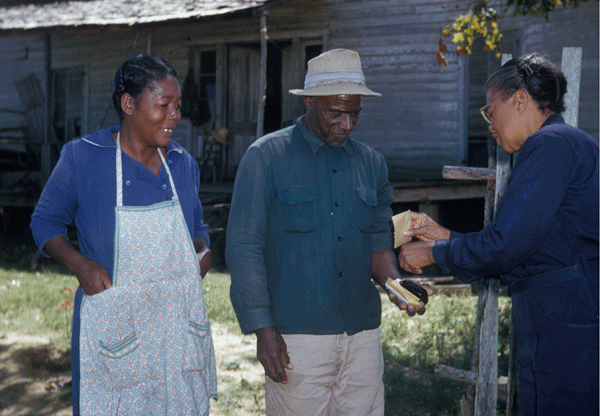 Tuskegee Syphilis
1932-1973 – US Public Health Services, local providers
Invites for tests and treatments
Watch disease progression without treatment
Selection: Southern Black men due to “excessive sexual desire” and low chance of treatment before dying from disease
1940s – PCN available, not given
1972 – Article published. 1973 – experiments halted
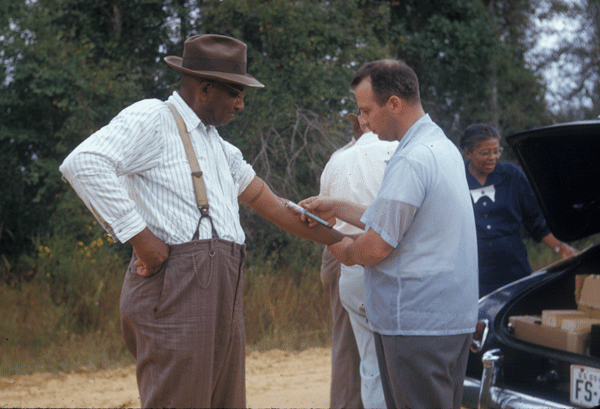 Guatemala STI
Started in Terre Haute penitentiary with Dr. Maloney (Marquette grad)
1946-1948 (-1955) – US Public Health Service (Dr. Cutler), Guatemalan gov’t, PASB
No invite. Ages 1-72. Soldiers, prisoners, sex workers, psych pts, orphanages, leprosy institutions
Test prophylaxis
5500 people/1500+ infected – Syphilis, gonorrhea, chancroid – “normal exposure”, injection, pus in urethra, rectum or eyes, penile abrasion inoculation, ingestions, cisternal punctures
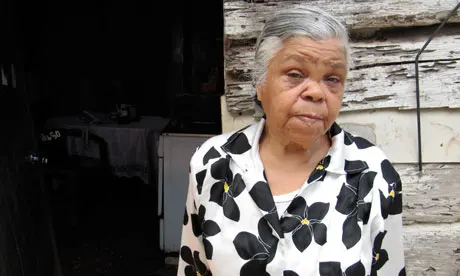 2011
Marta Orellana
Attention
What stood out to you in Marta’s story/her words?
representation
How would you describe Marta’s emotions/thoughts?
Child Marta OR Adult Marta
Affiliation
Describe a time, that you were aware of, when a patient felt powerless
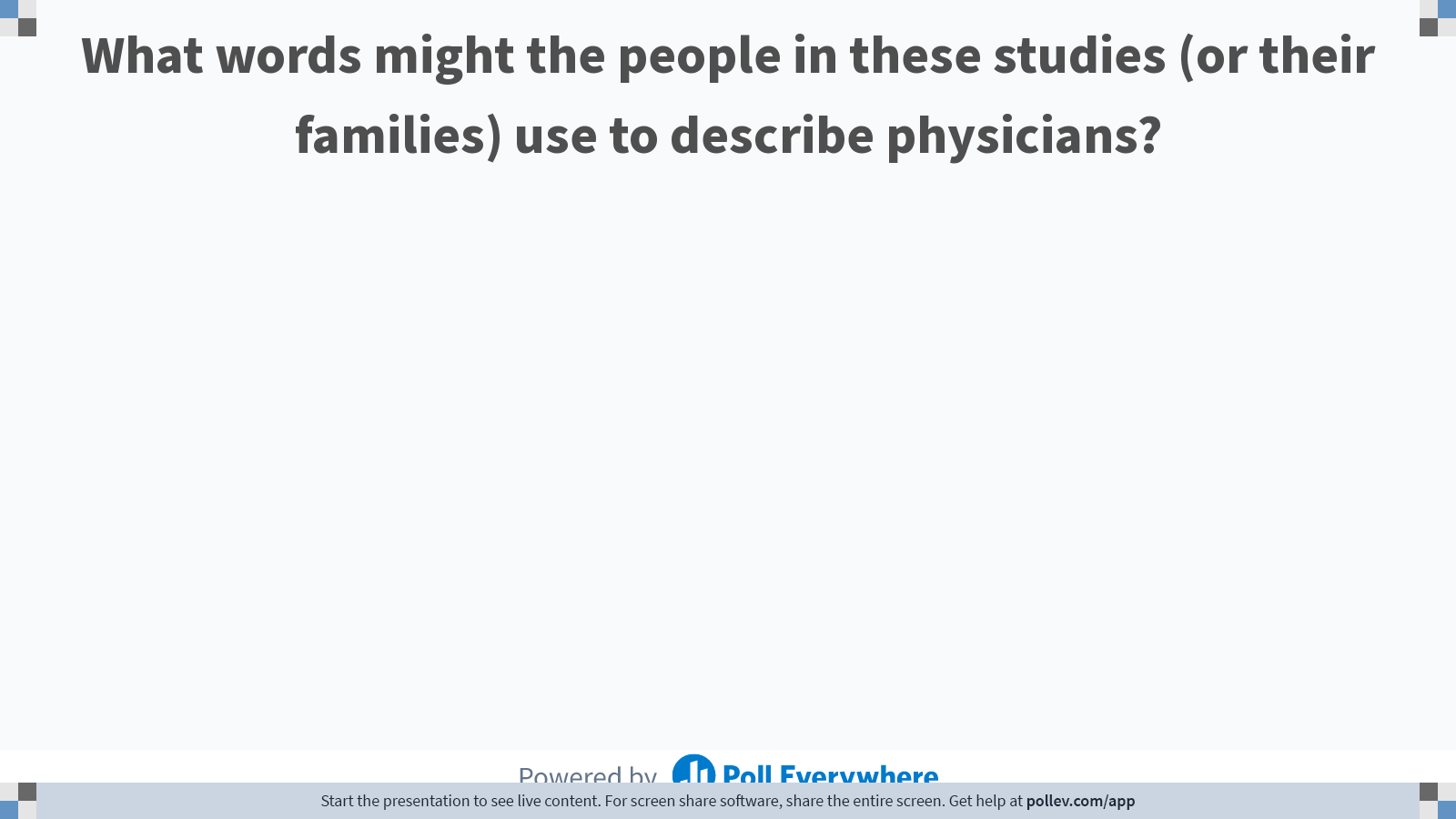 [Speaker Notes: Poll Title: Do not modify the notes in this section to avoid tampering with the Poll Everywhere activity.
More info at polleverywhere.com/support

What words might the people in these studies (or their families) use to describe physicians?
https://www.polleverywhere.com/free_text_polls/uPy3mHz5xbnqNFTuwW4KT]
In 1990, a survey found that 10% of African Americans believed that the U.S. government created AIDS as a plot to exterminate blacks, and another 20% could not rule out the possibility that this might be true.
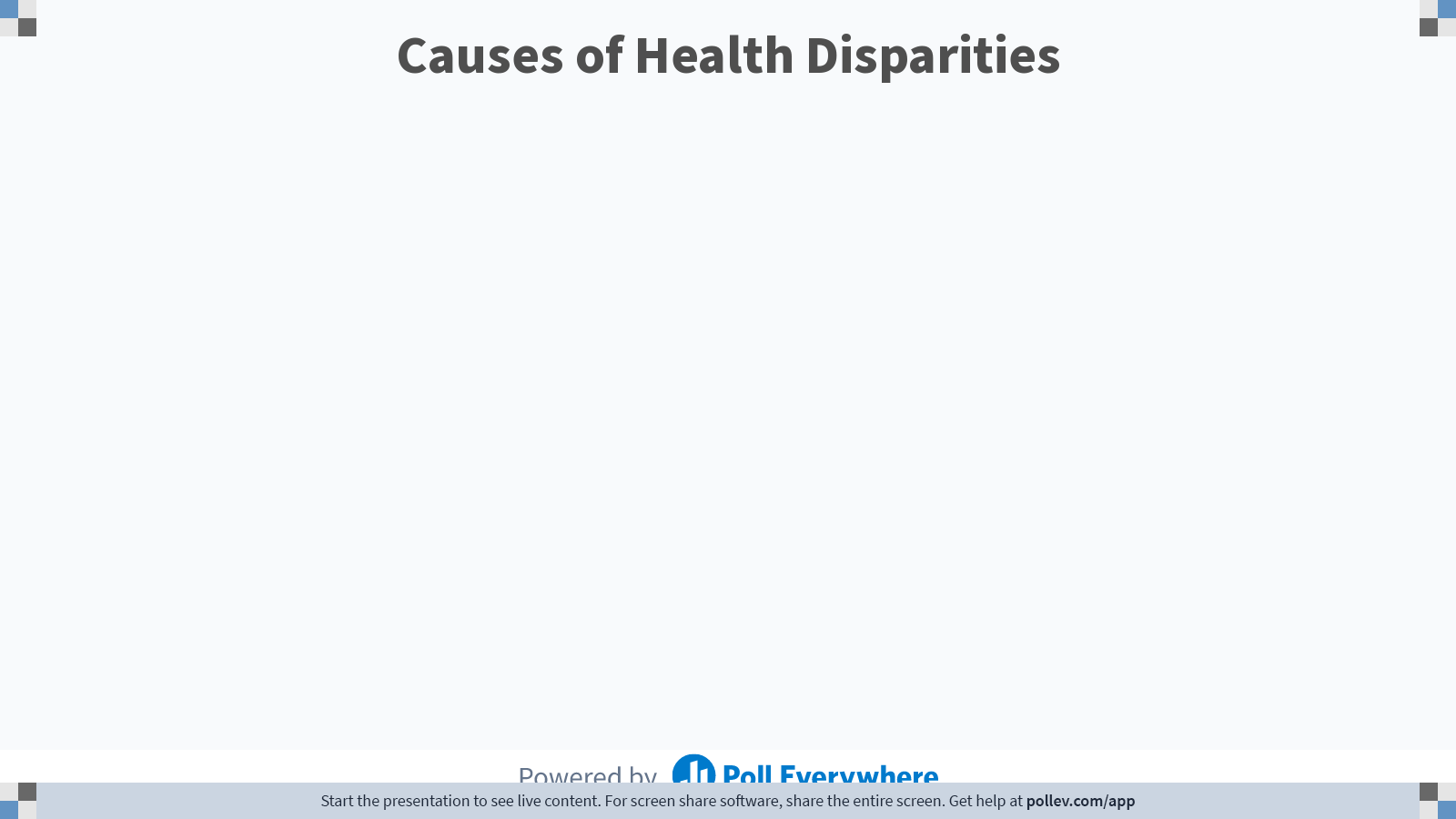 [Speaker Notes: Poll Title: Do not modify the notes in this section to avoid tampering with the Poll Everywhere activity.
More info at polleverywhere.com/support

Causes of Health Disparities
https://www.polleverywhere.com/free_text_polls/JozQCm0ypyqFZeV2ri0E3]
Nearly 80% of medical students come from families in the top 25% income
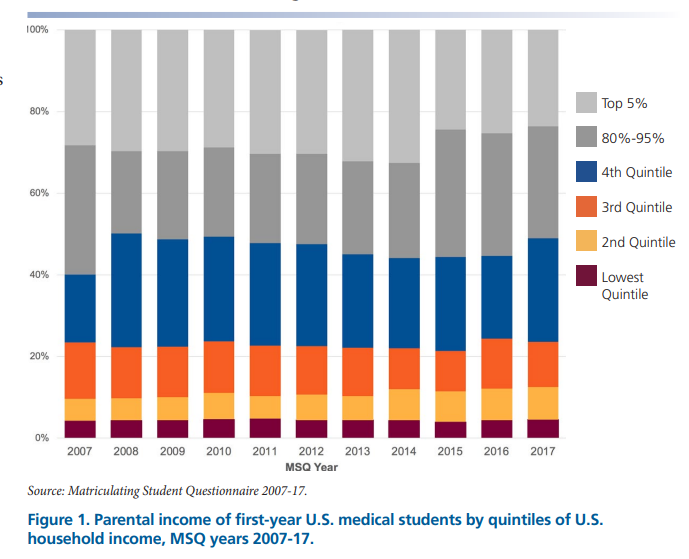 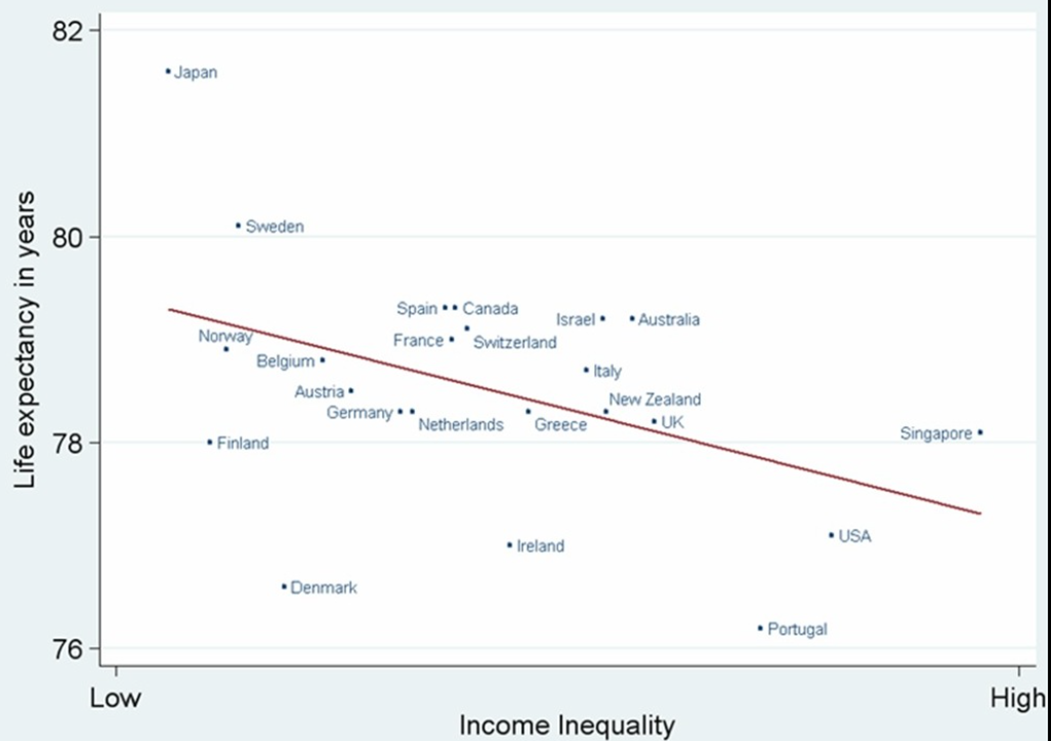 General rules
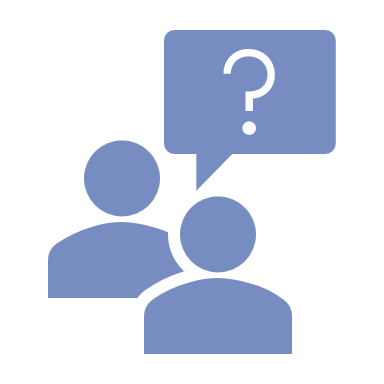 LISTEN
You may not always know the whole story
Ask for clarification
Never assume
References
https://ahrp.org/1944-1956-radioactive-nutrition-experiments-conducted-by-harvard-and-mit-on-disabled-children/
https://www.cdc.gov/tuskegee/timeline.htm
https://www.infoplease.com/history/black-history/the-tuskegee-syphilis-experiment
https://www.washingtonpost.com/news/retropolis/wp/2017/05/16/youve-got-bad-blood-the-horror-of-the-tuskegee-syphilis-experiment/
https://law.stanford.edu/wp-content/uploads/2011/09/EthicallyImpossible_PCSBI_110913.pdf
https://www.aamc.org/media/9596/download
https://www.theguardian.com/world/2011/jun/08/guatemala-victims-us-syphilis-study
Narrative Medicine: Attention, Representation, Affiliation. October 2005. Narrative 13(3):261-270. DOI:10.1353/nar.2005.0017
Human Medical Trials (At Issue in History). Kelly Barth. Greenhaven. 2002.